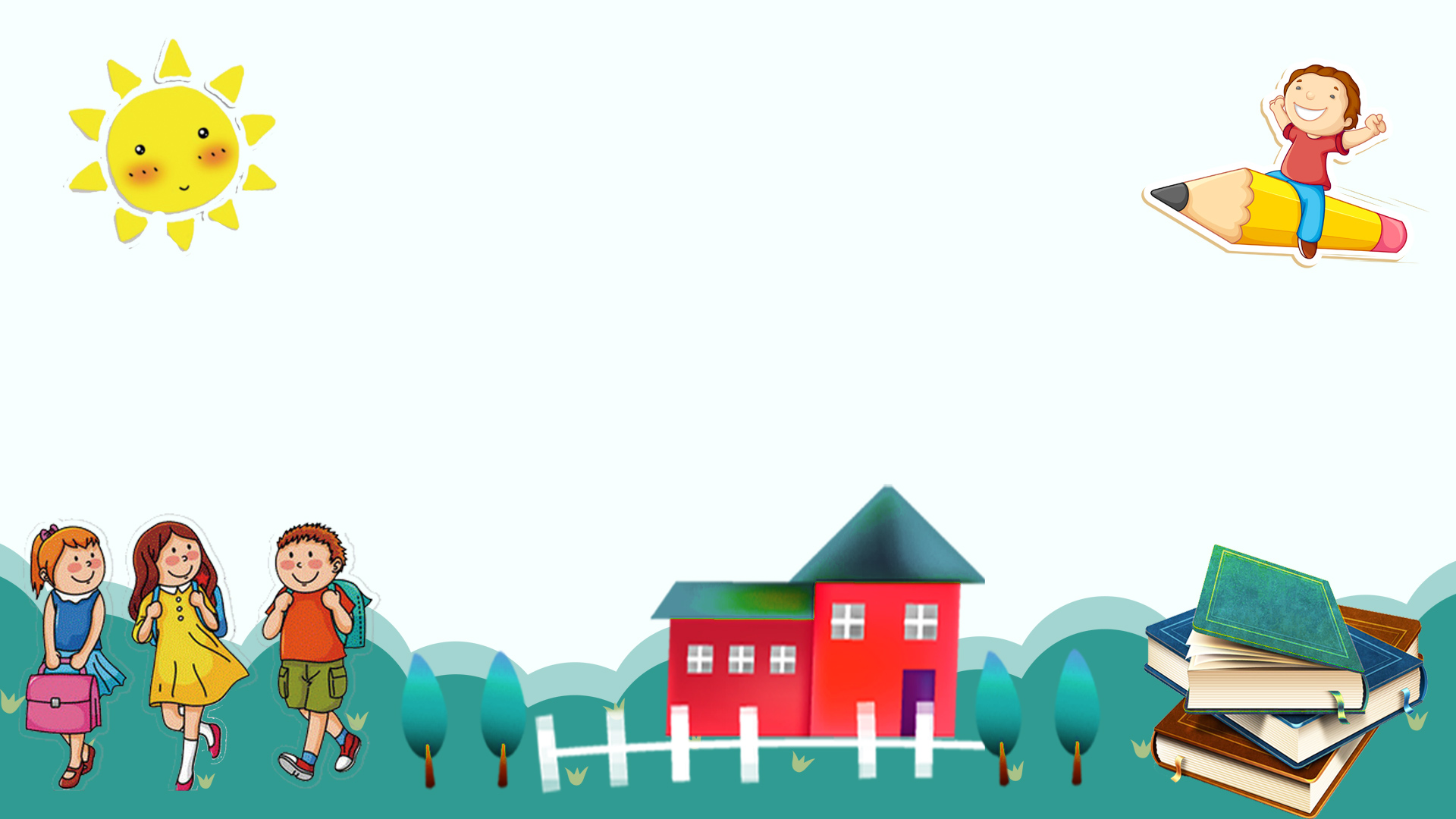 MỞ ĐẦU
1/ Hãy kể tên những tác phẩm văn học em đã được học theo bảng gợi ý sau:
2/ Nếu được yêu cầu viết một bài văn để phân tích một trong những tác phẩm kể trên em có viết được không ? Hãy chia sẻ ý định về cách phân tích của em?
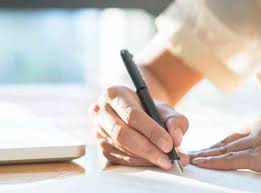 VIẾT
VIẾT BÀI VĂN PHÂN TÍCH 
MỘT TÁC PHẨM VĂN HỌC
I. KIỂU BÀI PHÂN TÍCH MỘT TÁC PHẨM VĂN HỌC
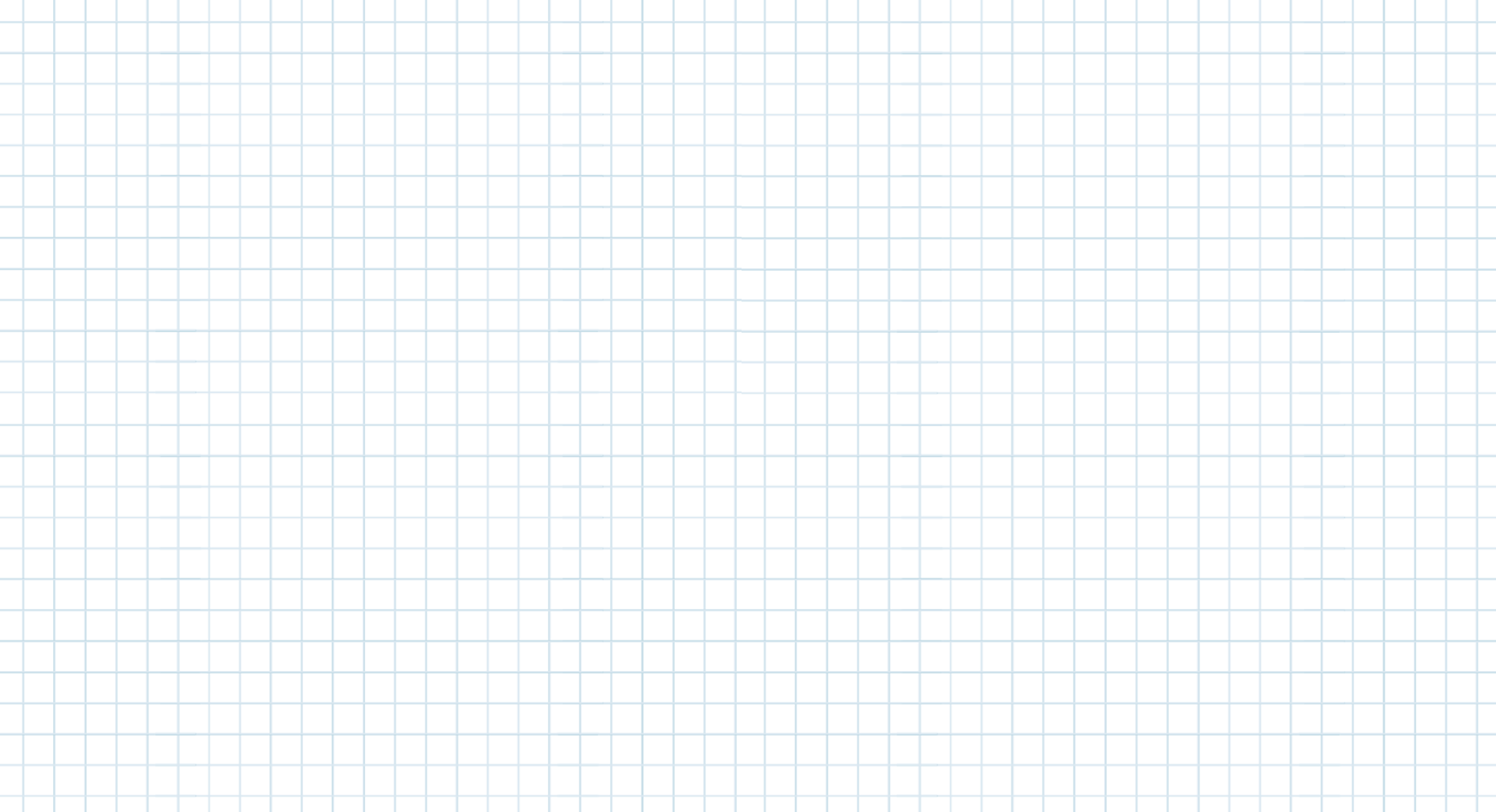 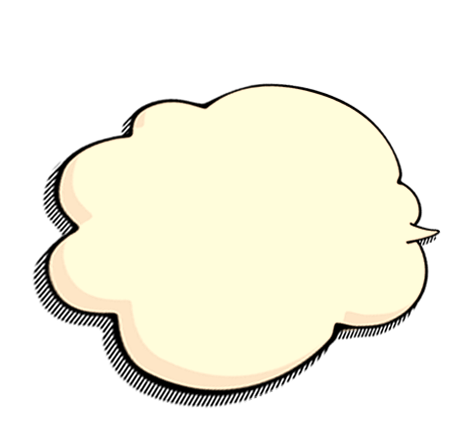 Tại sao chúng ta cần viết một bài văn phân tích một tác phẩm văn học?
+ Giúp hiểu văn bản, phân tích được chủ đề, một số nết đặc sắc về hình thức nghệ thuật của một tác phẩm văn học
+ Rèn luyện, xây dựng kỹ năng phát triển luận điểm, lí lẽ và tìm những bẳng chứng thuyết phục trong văn bản.
+ Có cơ hội chia sẻ trải nghiệm, cảm xúc, bài học rút ra sau quá trình đọc và phân tích một tác phẩm văn học.
+ …
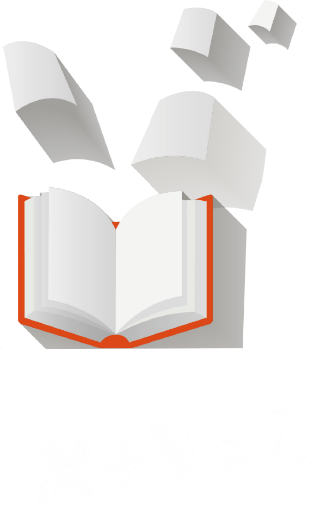 Thế nào là bài văn phân tích một tác phẩm văn học? Nêu các yêu cầu đối với kiểu bài?
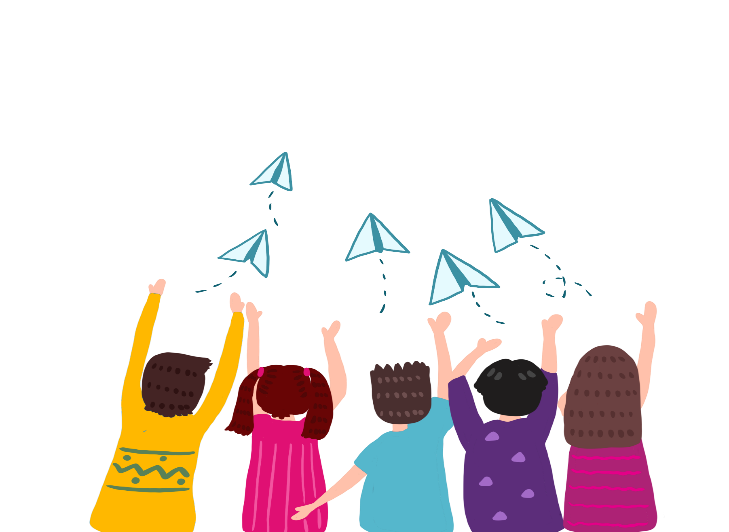 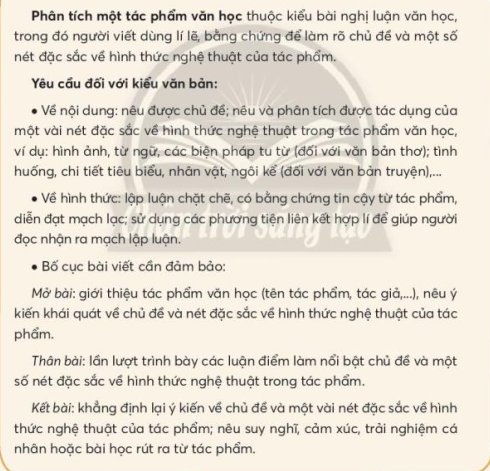 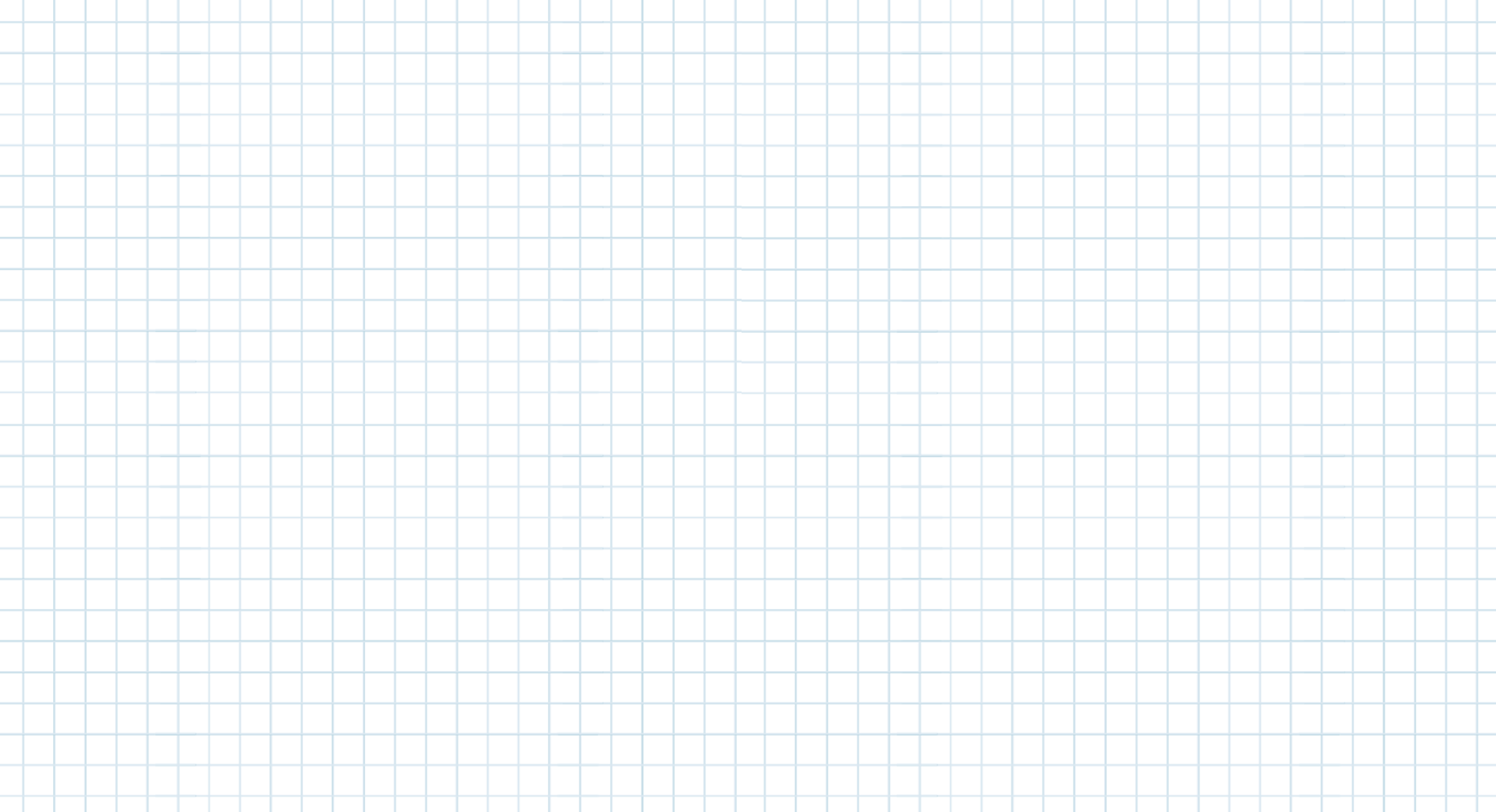 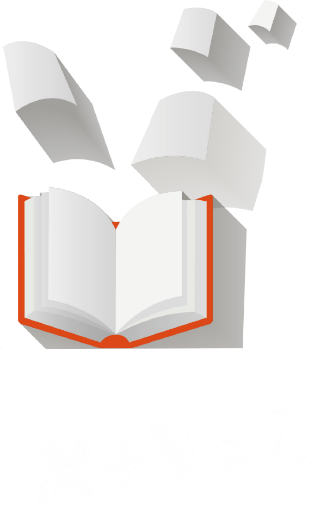 I. KIỂU BÀI PHÂN TÍCH MỘT TÁC PHẨM VĂN HỌC
1. Khái niệm: sgk
2. Yêu cầu đối với kiểu bài: sgk
a. Về nội dung
b. Về hình thức
c. Về bố cục
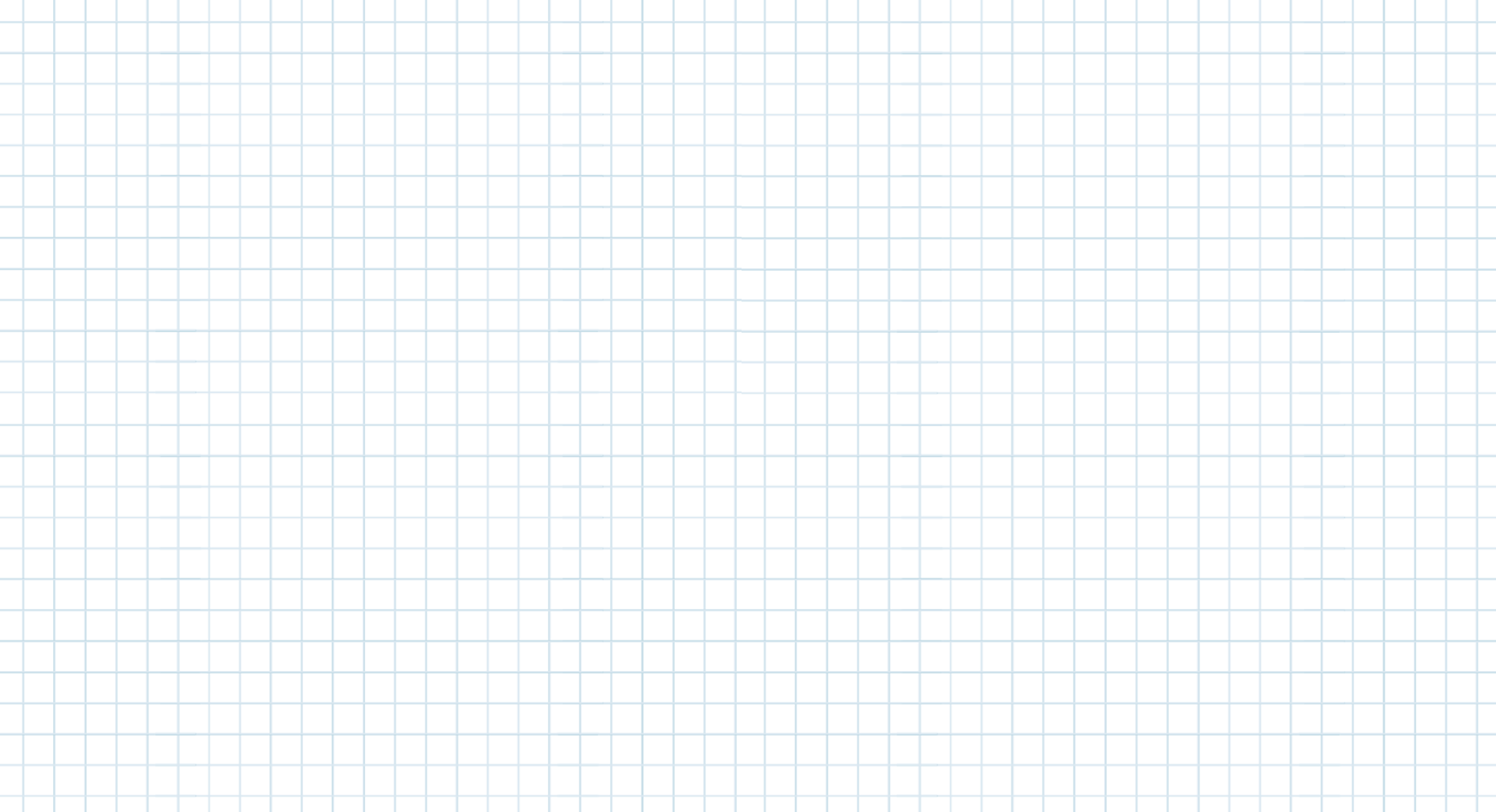 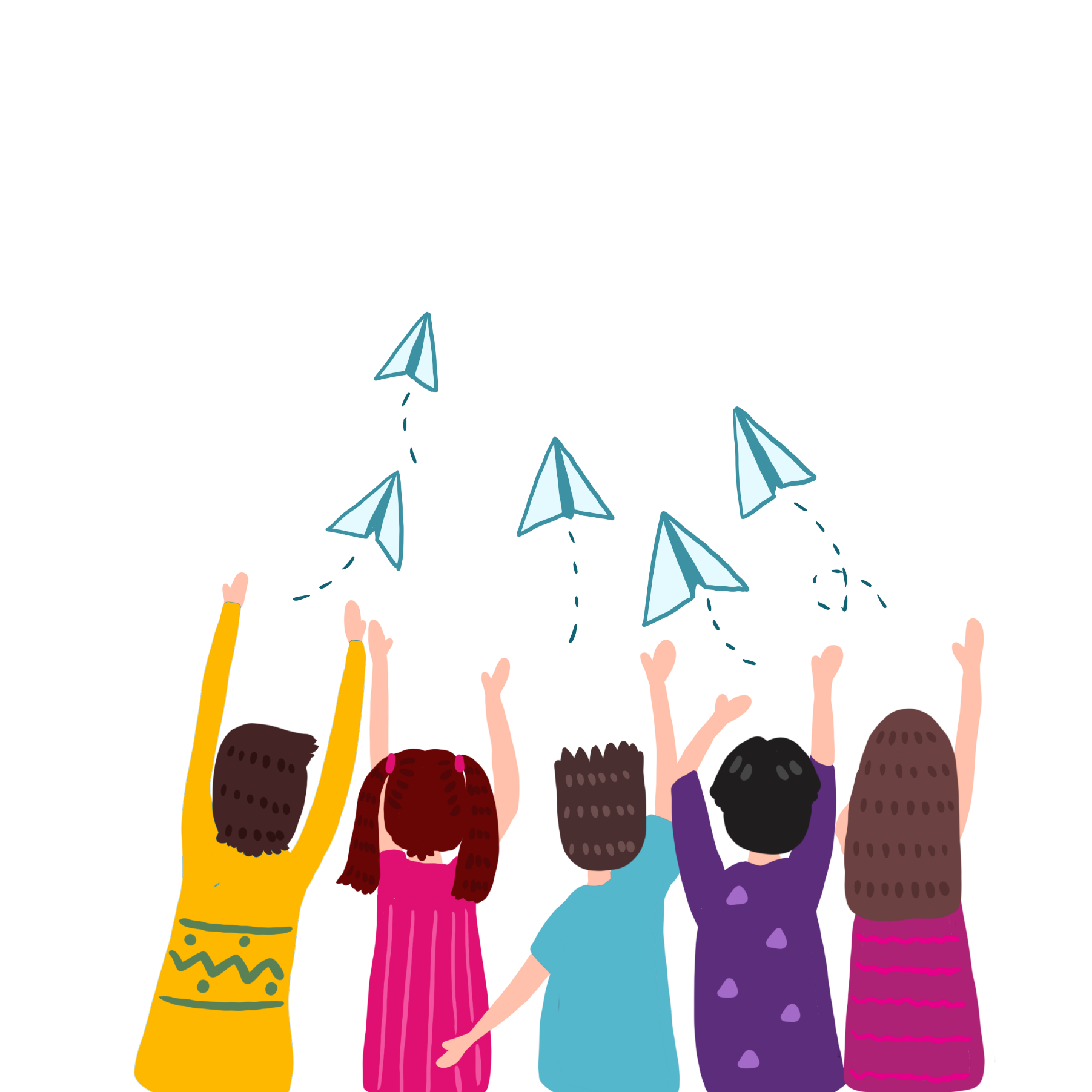 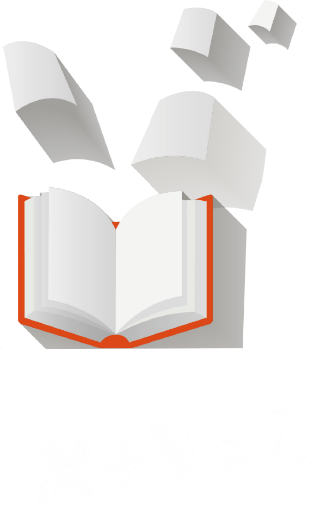 II. HƯỚNG DẪN PHÂN TÍCH KIỂU VĂN BẢN
* Văn bản mẫu: Phân tích truyện ngắn Gió lạnh đầu mùa (Thạch Lam), sgk trang 38
- Đọc văn bản và trả lời các câu hỏi phía dưới văn bản và hoàn thành phần tìm hiểu theo nội dung gợi ý có trong phiếu học tập số 1:
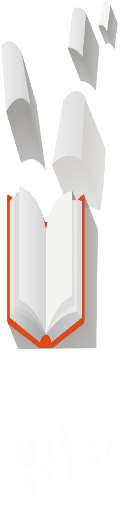 - Từ nội dung đã tìm hiểu, em rút ra nhận xét gì về kiểu văn bản mẫu?
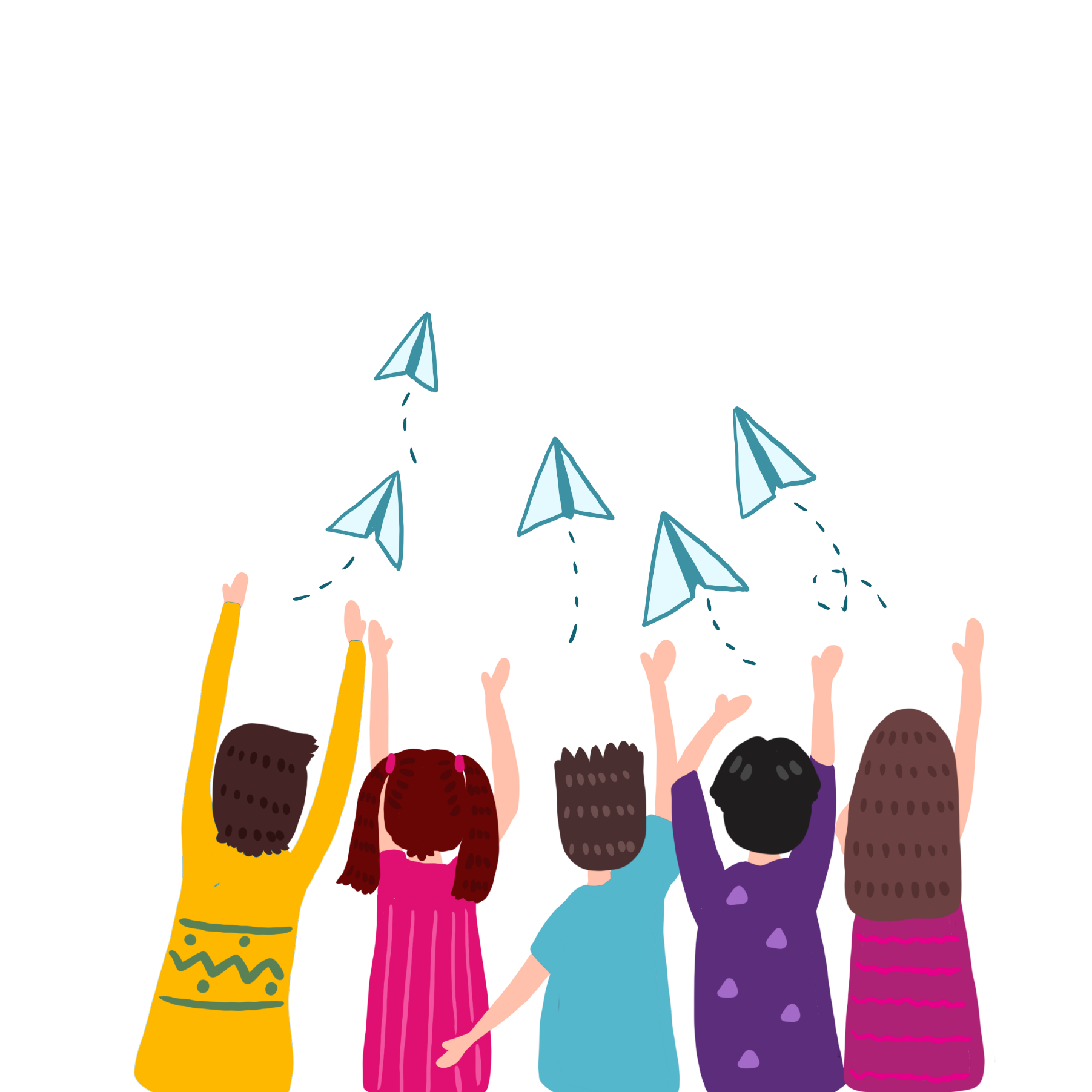 II. HƯỚNG DẪN PHÂN TÍCH KIỂU VĂN BẢN
* Văn bản mẫu: Phân tích truyện ngắn Gió lạnh đầu mùa (Thạch Lam)
II. HƯỚNG DẪN PHÂN TÍCH KIỂU VĂN BẢN
* Văn bản mẫu: Phân tích truyện ngắn Gió lạnh đầu mùa (Thạch Lam)
1. Trả lời câu hỏi: 
2. Nhận xét: 
- Bài viết đã đảm bảo các yêu cầu của kiểu bài phân tích một tác phẩm văn học
- Bài học: khi viết bài văn phân tích một tác phẩm văn học cần: 
+ Đảm bảo bố cục bài viết và dung lượng bài văn (không quá dài hoặc quá ngắn)
+ Bài viết cần phân tích làm rõ chủ đề và đặc sắc nghệ thuật
+ Hệ thống luận điểm, lí lẽ, bằng chứng rõ ràng; sử dụng các phương tiện liên kết phù hợp
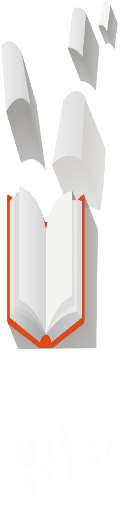 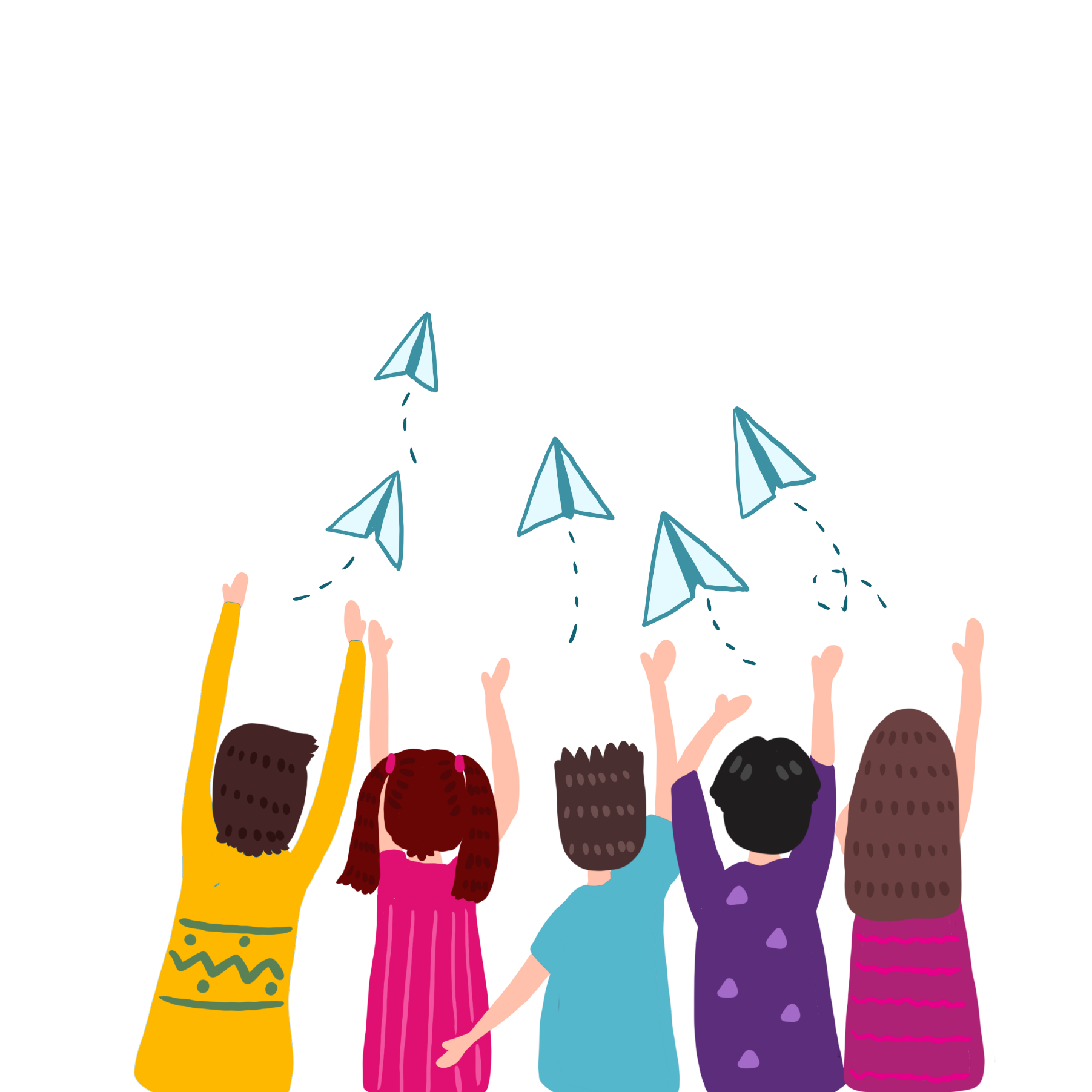 III. HƯỚNG DẪN QUY TRÌNH VIẾT  
* Đề bài: Viết bài văn phân tích một tác phẩm truyện mà em yêu thích.
1/ Quan sát phần liệt kê các tác phẩm truyện ở hoạt động mở đầu và thực hiện các yêu cầu: 
- Cho biết tác phẩm truyện mà em ấn tượng hoặc giúp em có những thay đổi về cách nhìn cuộc sống, con người?
- Em viết bài văn phân tích tác phẩm truyện này để làm gì? Người đọc bài văn của em là ai? Họ muốn thu nhận điều gì từ bài viết?
- Từ mục đích và đối tượng viết, em lựa chọn nội dung và cách viết như thế nào?
- Em thu thập tư liệu cho bài viết bằng cách nào?
III. HƯỚNG DẪN QUY TRÌNH VIẾT  
* Đề bài: Viết bài văn phân tích một tác phẩm truyện mà em yêu thích.
1. Các bước tiến hành: 
a. Lựa chọn đề tài và thu thập tư liệu
* Lựa chọn đề tài:
- Chọn một TP truyện đã học.
- Mục đích viết: làm rõ chủ để và nét đặc sắc về hình thức nghệ thuật của tác phẩm truyện.
- Đối tượng: bạn bè
* Thu thập tư liệu:Tờ báo hoặc tạp chí: Văn học và tuổi trẻ, Văn nghệ, Tuổi trẻ, Thanh niên,  ...; Từ nguồn Internet, văn bản mẫu; Ghi chép thông tin và những suy ngẫm của bản thân về tác phẩm: viết nhật kí, bảng tóm tắt TT, sơ đồ tóm tắt nhân vật,
III. HƯỚNG DẪN QUY TRÌNH VIẾT  
* Đề bài: Viết bài văn phân tích một tác phẩm truyện mà em yêu thích.
2/ Tìm ý và lập dàn ý cho bài viết theo các gợi ý sau: 
- Hãy tìm ý tưởng cho bài văn phân tích tác phẩm truyện mà em ấn tượng , tác động đến em bằng cách điền vào phiếu học tập số 2:
III. HƯỚNG DẪN QUY TRÌNH VIẾT  
* Đề bài: Viết bài văn phân tích một tác phẩm truyện mà em yêu thích.
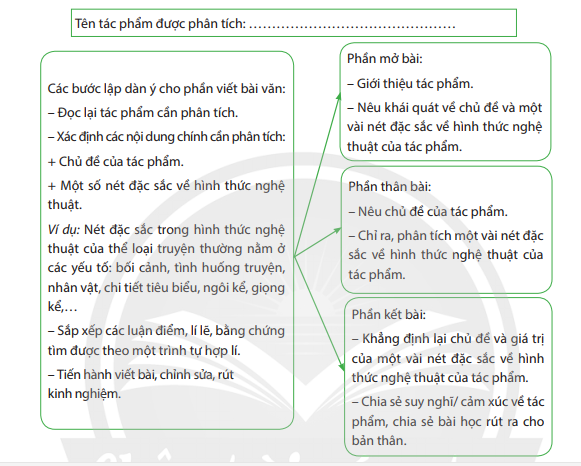 - Dựa vào phần tìm ý tưởng hãy hoàn thành dàn ý chi tiết cho bài viết (có thể tham khảo dàn ý sgk hoặc theo sơ đồ phiếu học tập số 3:
III. HƯỚNG DẪN QUY TRÌNH VIẾT  
* Đề bài: Viết bài văn phân tích một tác phẩm truyện mà em yêu thích.
3/ Tiến hành viết bài:
- Em sẽ triển khai viết bài như thế nào?
- Cho biết các lưu ý khi viết bài?


4/ Đánh giá bài viết:
- Sử dụng bảng kiểm kĩ năng viết sgk trang 41, 42 để đánh giá bài viết.
- Viết theo dàn ý đã lập
- Khi viết cần: Kết hợp nêu ý kiến, đưa lí lẽ phân tích, chứng minh cho ý kiến và sử dụng dẫn chứng từ tác phẩm văn học để tăng tính thuyết phục; Sử dụng các cụm từ kết nối hoặc lặp lại ý kiến, lí lẽ đã có để liên kết các đoạn.
Bảng kiểm kỹ năng viết bài văn phân tích một tác phẩm văn học
III. HƯỚNG DẪN QUY TRÌNH VIẾT  
* Đề bài: Viết bài văn phân tích một tác phẩm truyện mà em yêu thích.
3/ Tiến hành viết bài:
- Em sẽ triển khai viết bài như thế nào?
- Cho biết các lưu ý khi viết bài?


4/ Đánh giá bài viết:
- Sử dụng bảng kiểm kĩ năng viết sgk trang 41, 42 để đánh giá bài viết. 
5. Từ nội dung vừa tìm hiểu, em hãy rút ra nhận xét về quy trình viết bài văn phân tích một tác phẩm văn học?
- Viết theo dàn ý đã lập
- Khi viết cần: Kết hợp nêu ý kiến, đưa lí lẽ phân tích, chứng minh cho ý kiến và sử dụng dẫn chứng từ tác phẩm văn học để tăng tính thuyết phục; Sử dụng các cụm từ kết nối hoặc lặp lại ý kiến, lí lẽ đã có để liên kết các đoạn.
* Nhận xét
Xác định đề tài
Bước 1: Chuẩn bị
Thu thập tài liệu
CÁC BƯỚC
Bước 2: Tìm ý và lập dàn ý
Mở bài
Thân bài
Kết bài
Bước 3: Viết
Dựa vào dàn ý, viết một bài văn hoàn chỉnh. 
Khi viết, cần đảm bảo yêu cầu đối với bài văn
Bước 4: Rút kinh nghiệm
Tự chỉnh sửa bài văn dựa vào bảng kiểm.
Chỉnh sửa lỗi chính tả, ngữ pháp.
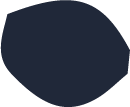 C
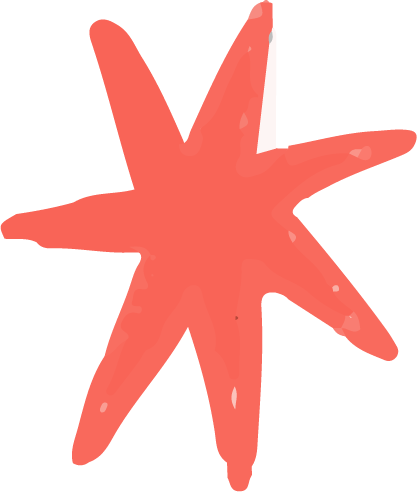 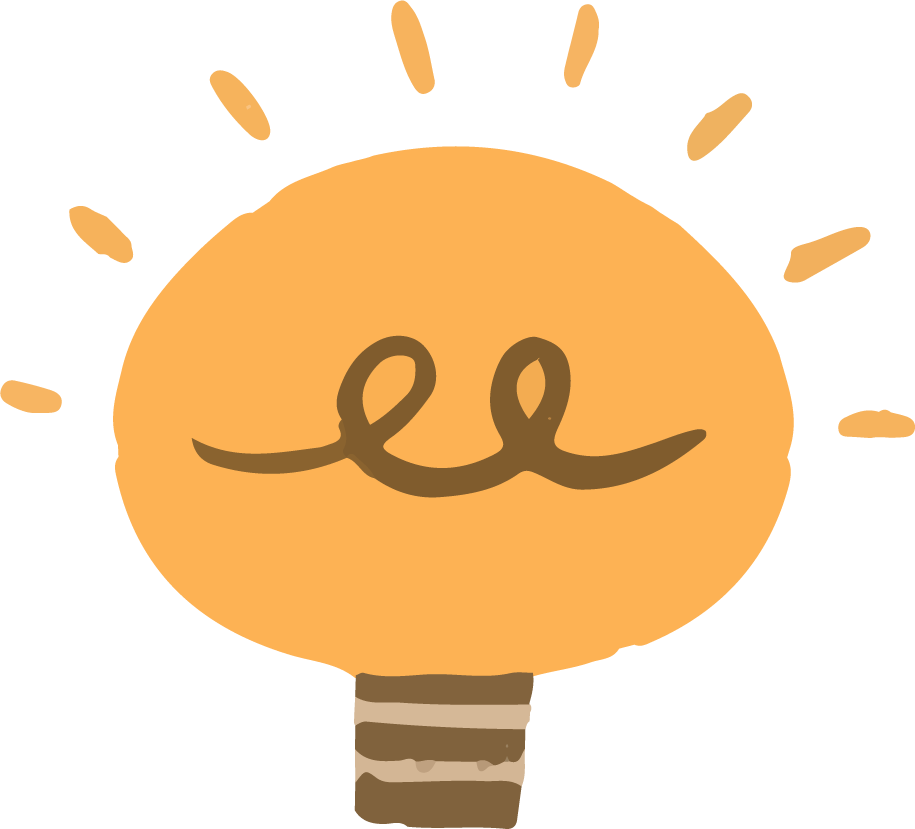 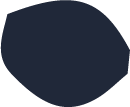 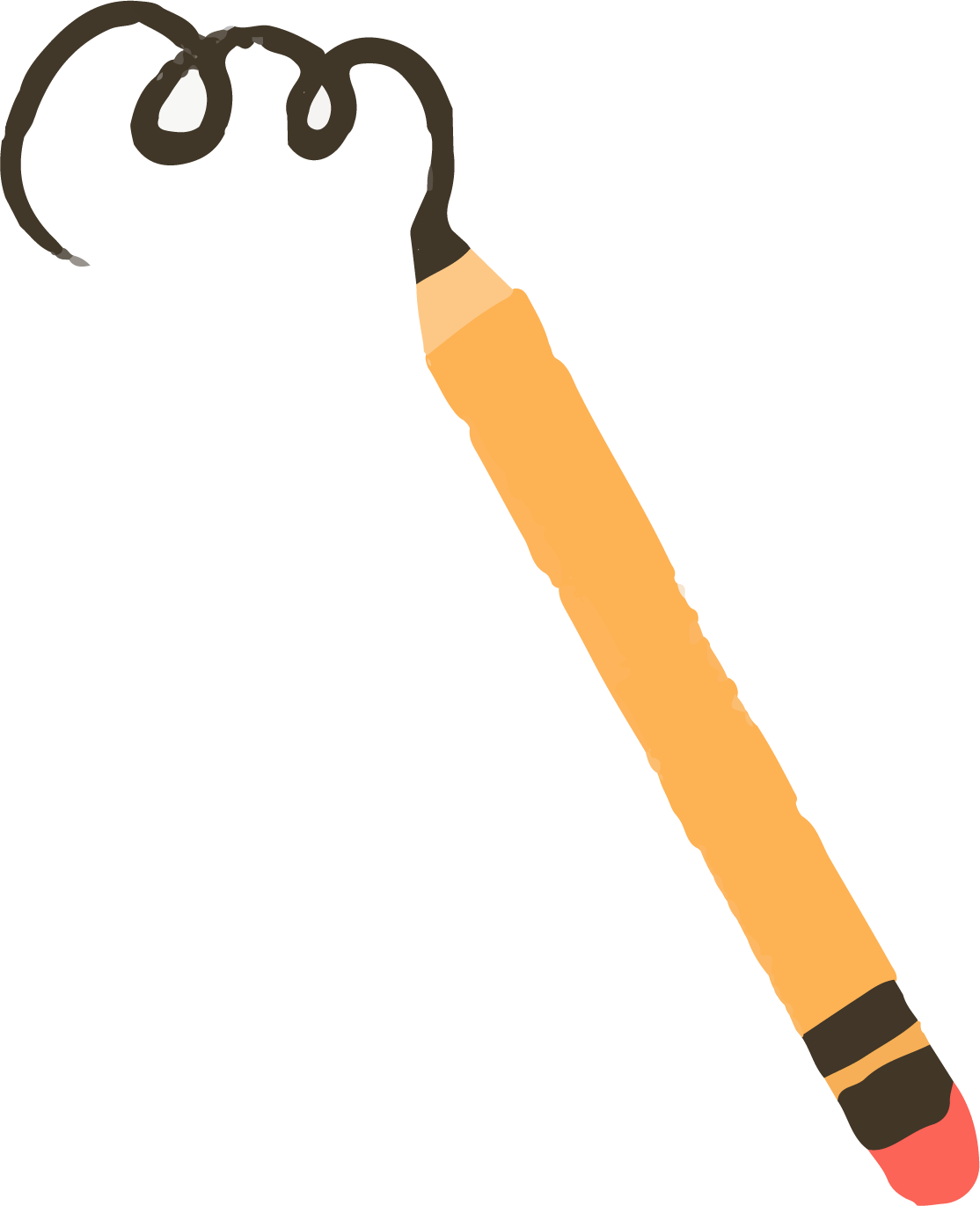 Hoạt động luyện tập
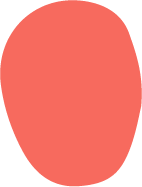 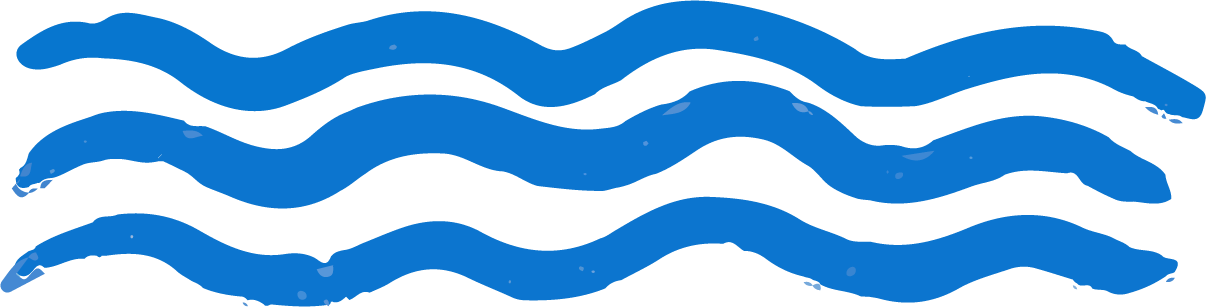 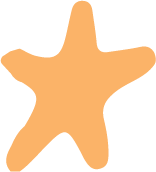 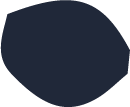 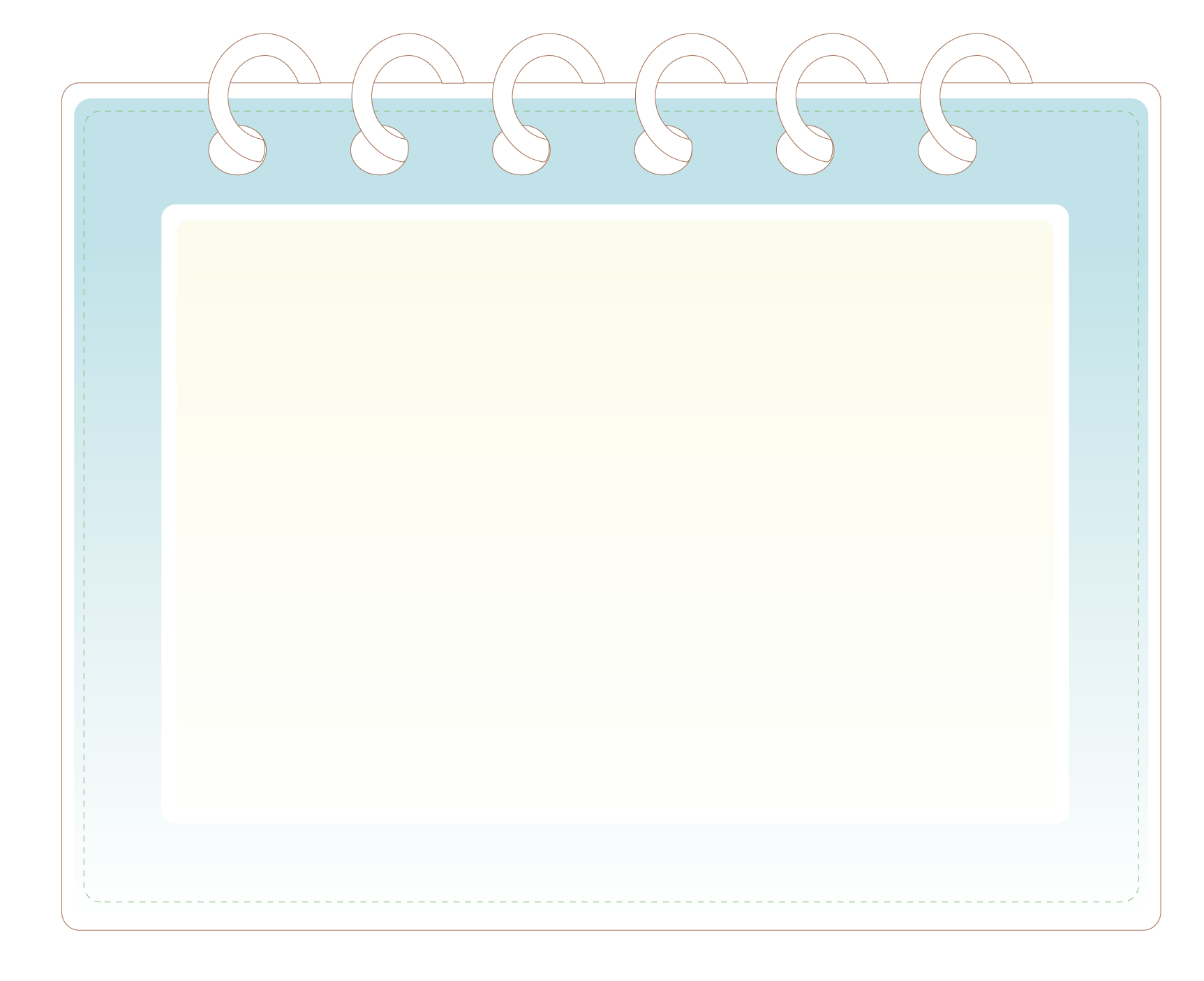 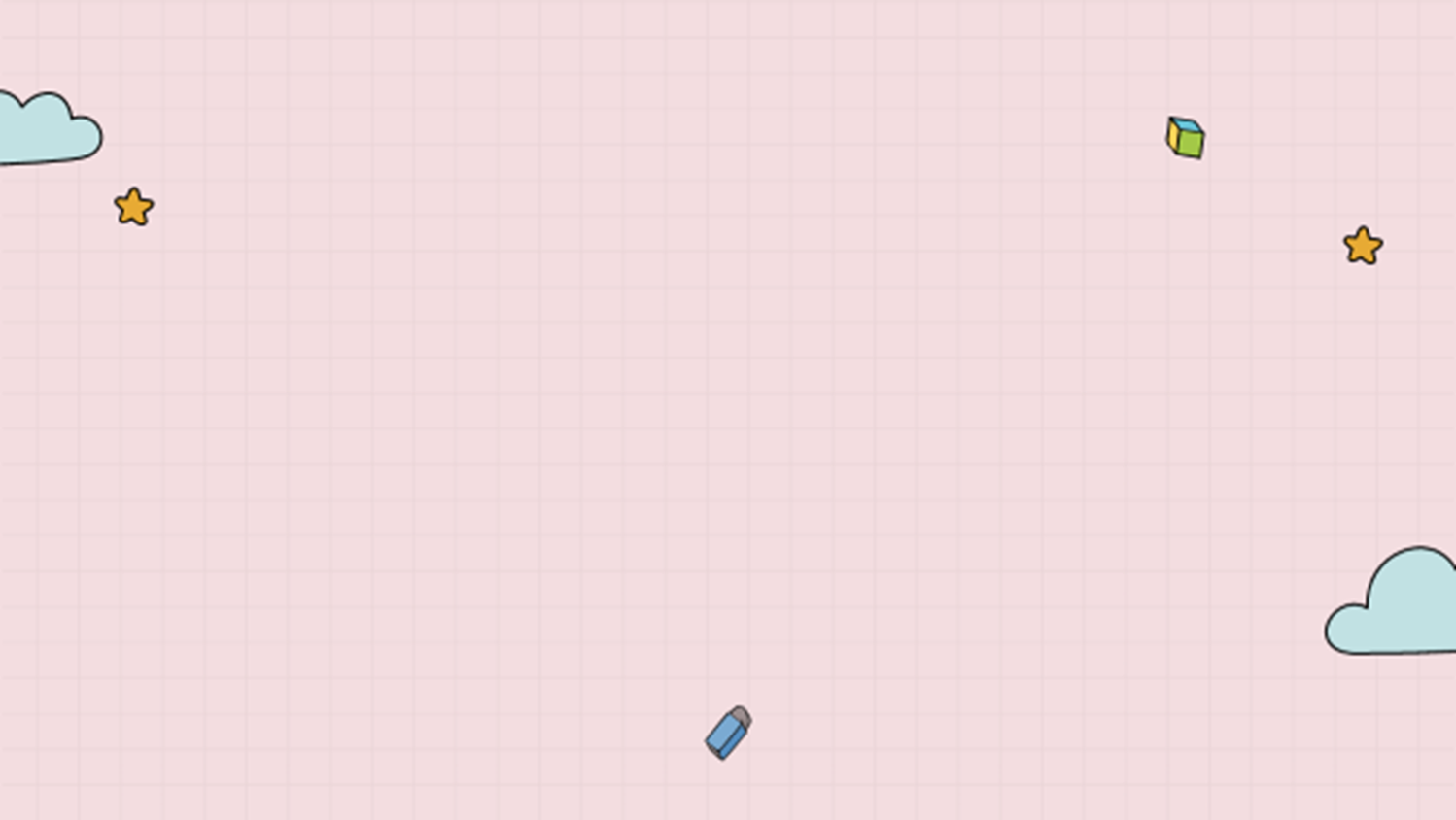 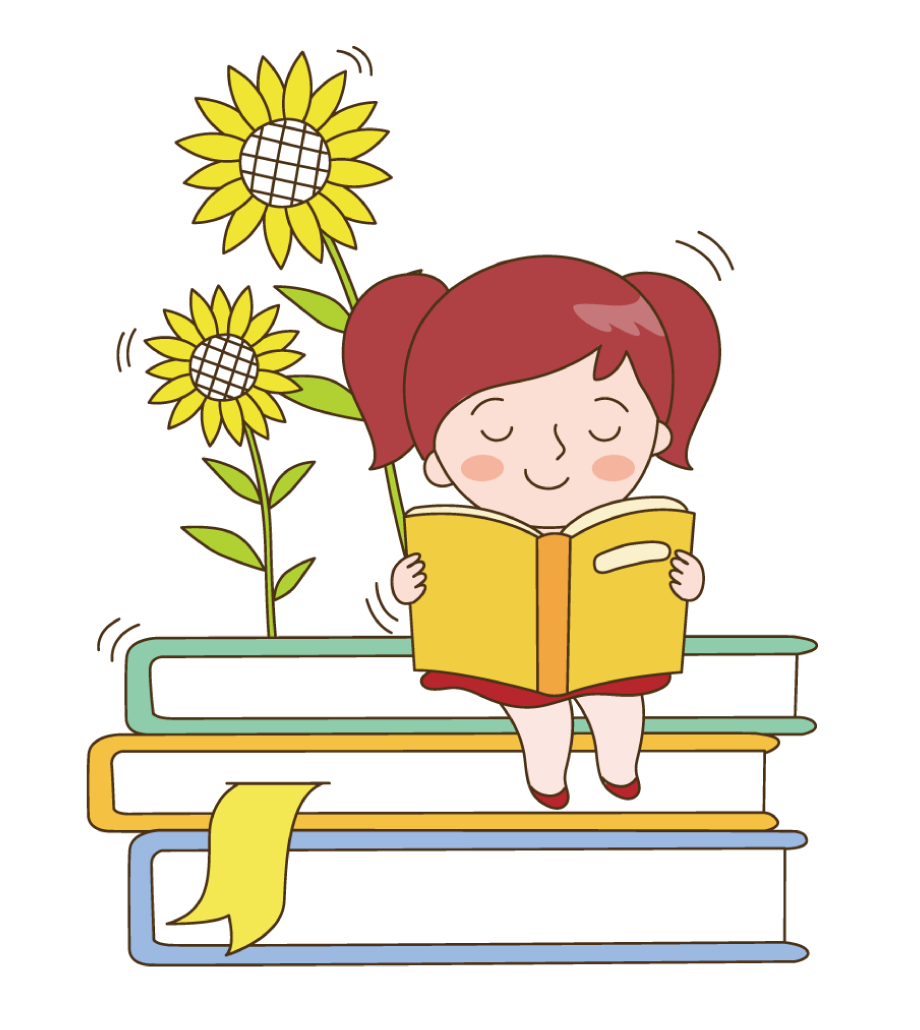 - Đọc đề bài sau và thực hiện yêu cầu:
Đề bài: Viết bài văn phân tích truyện Bồng chanh đỏ của nhà văn Chu Lai
1/ Hãy tìm ý và lập dàn ý cho đề bài trên? (Thực hiện trên  lớp)
2/ Viết bài văn hoàn chỉnh theo dàn ý đã lập (Thực hiện ở nhà).
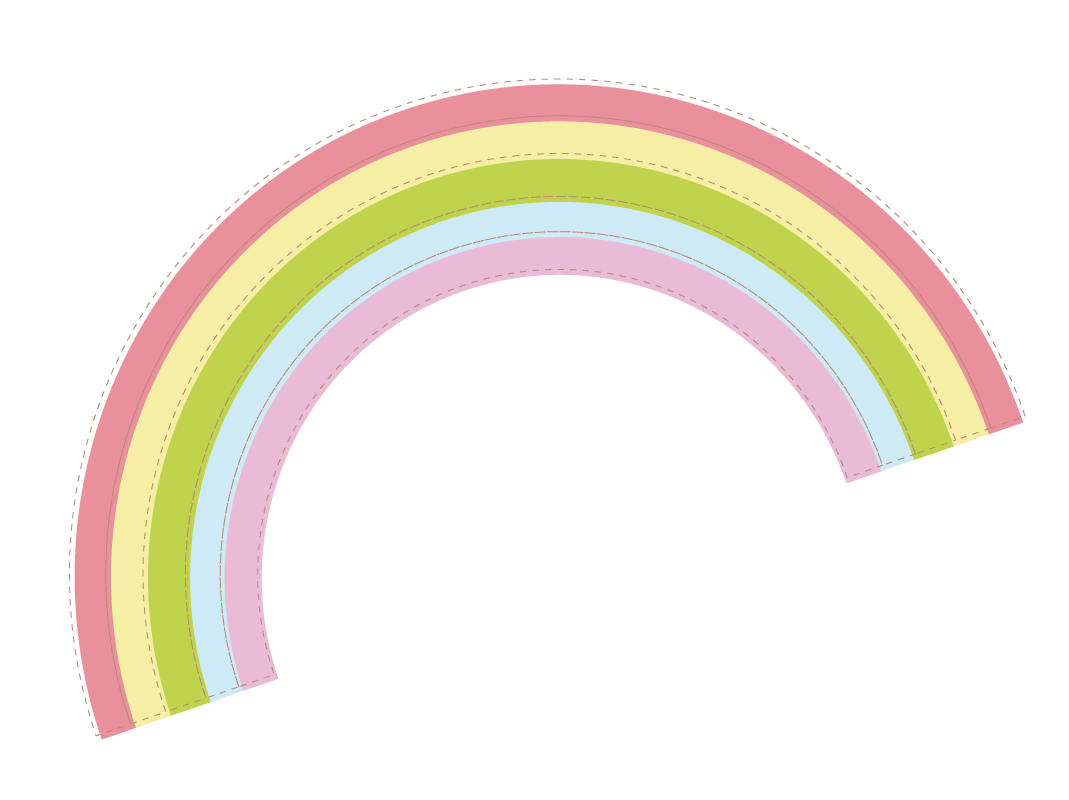 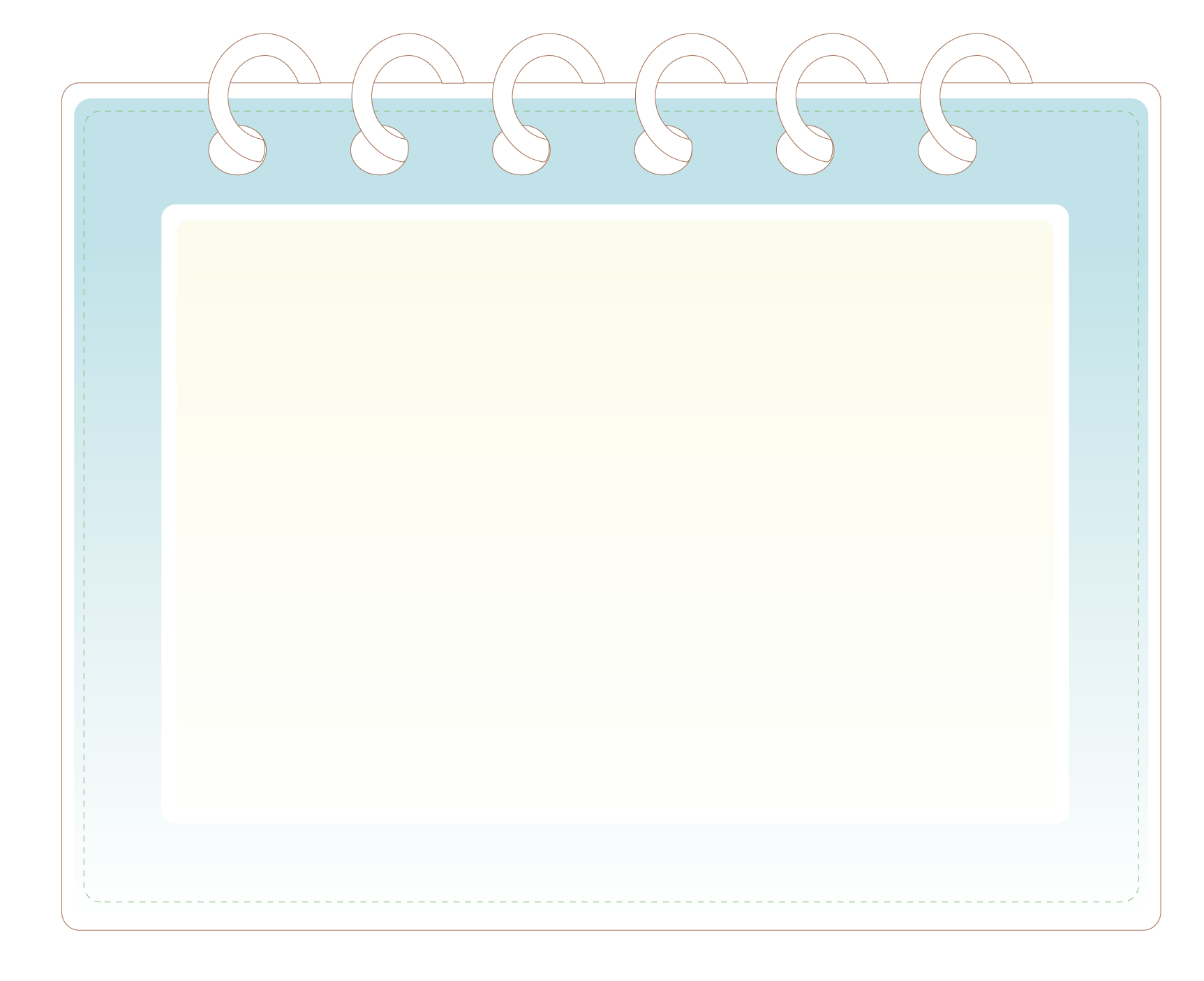 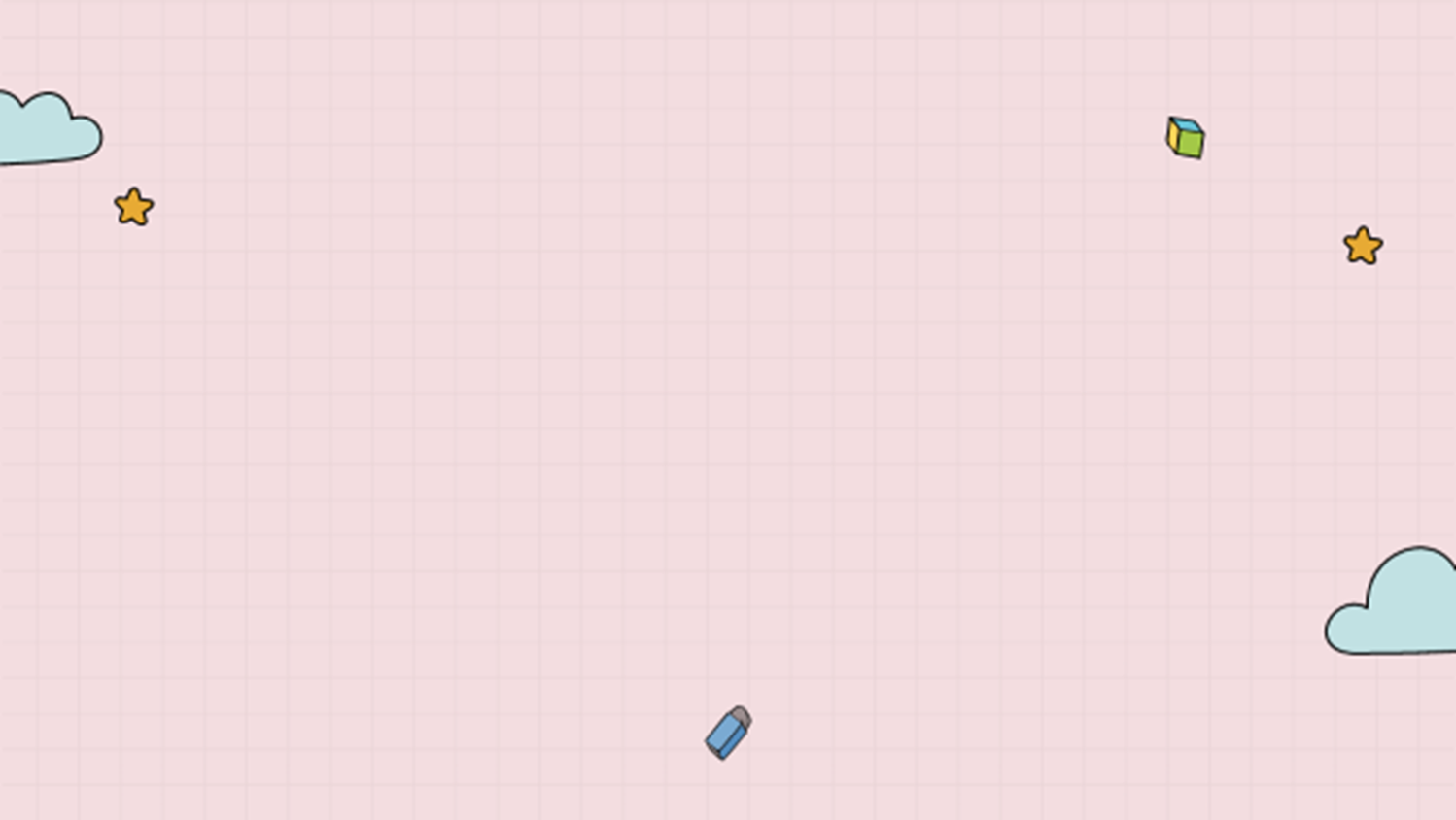 - Lựa chọn một tác phẩm truyện ngoài sách giáo khoa để lại cho em nhiều ấn tượng và viết bài văn phân tích về tác phẩm truyện đó.
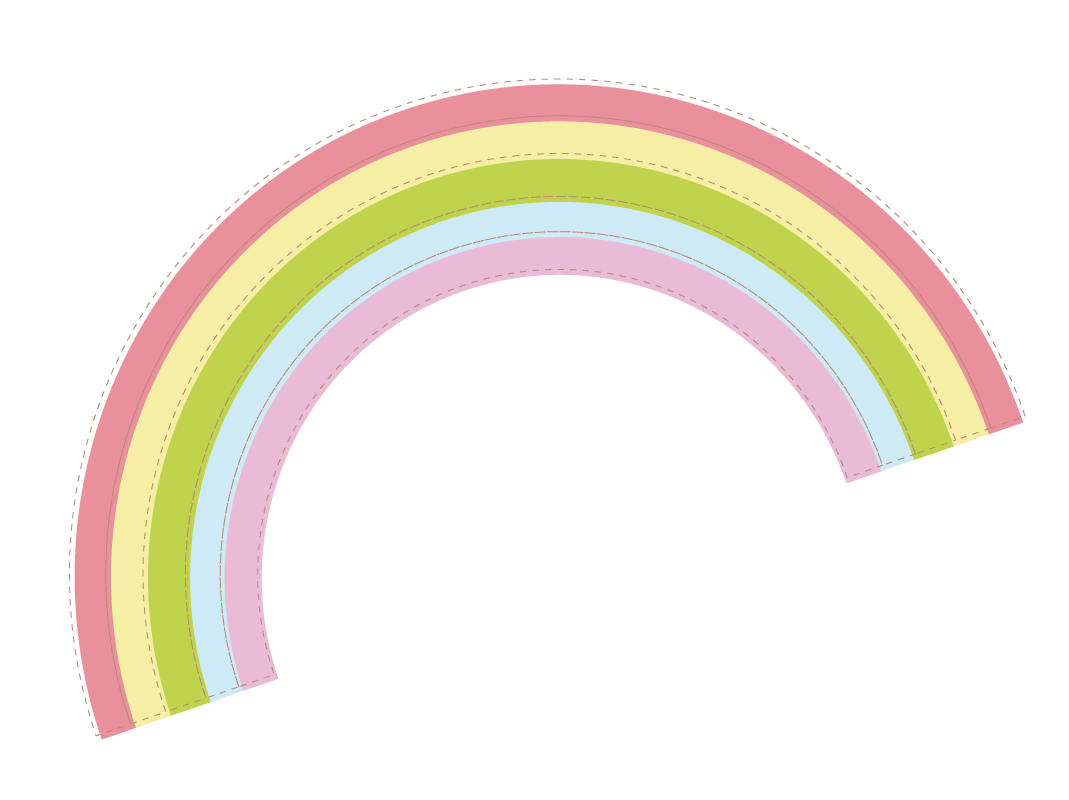 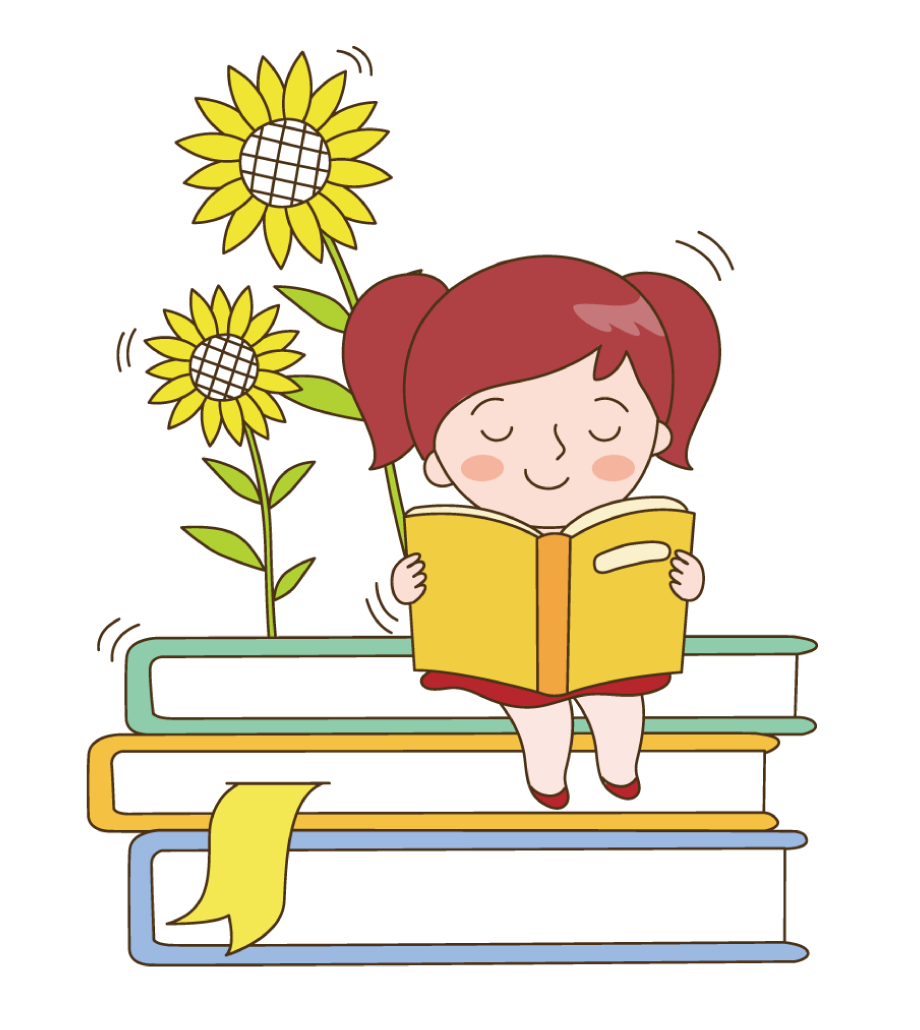 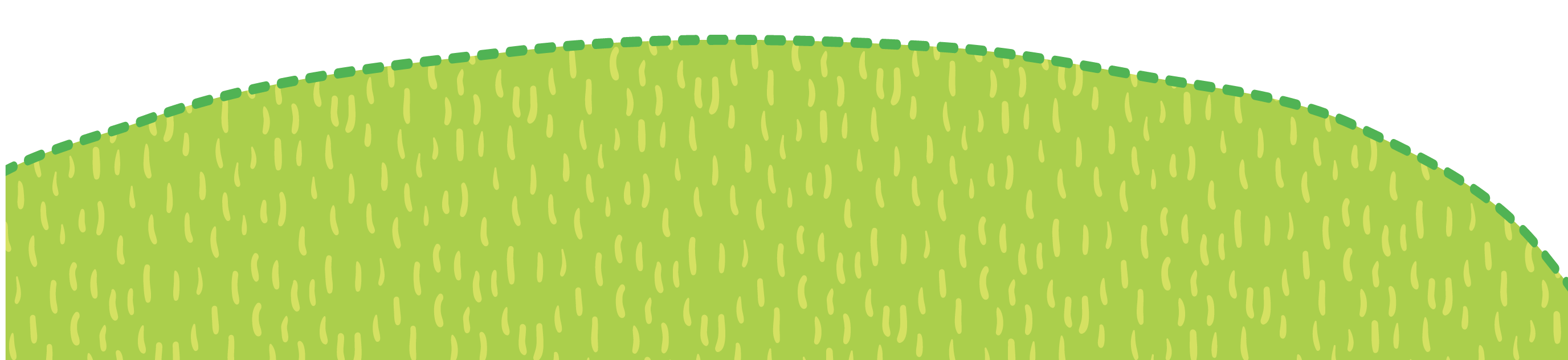 VẬN DỤNG
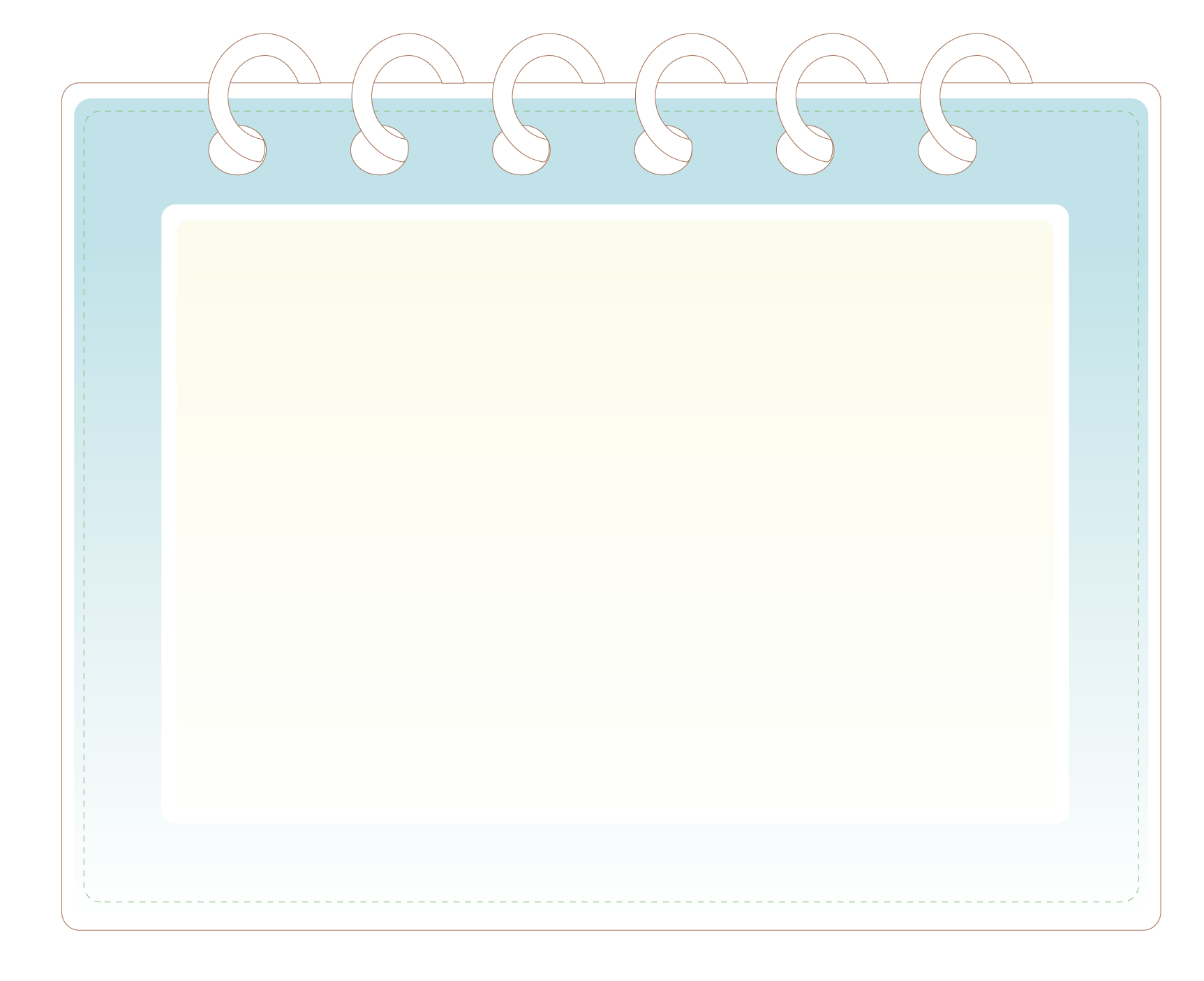 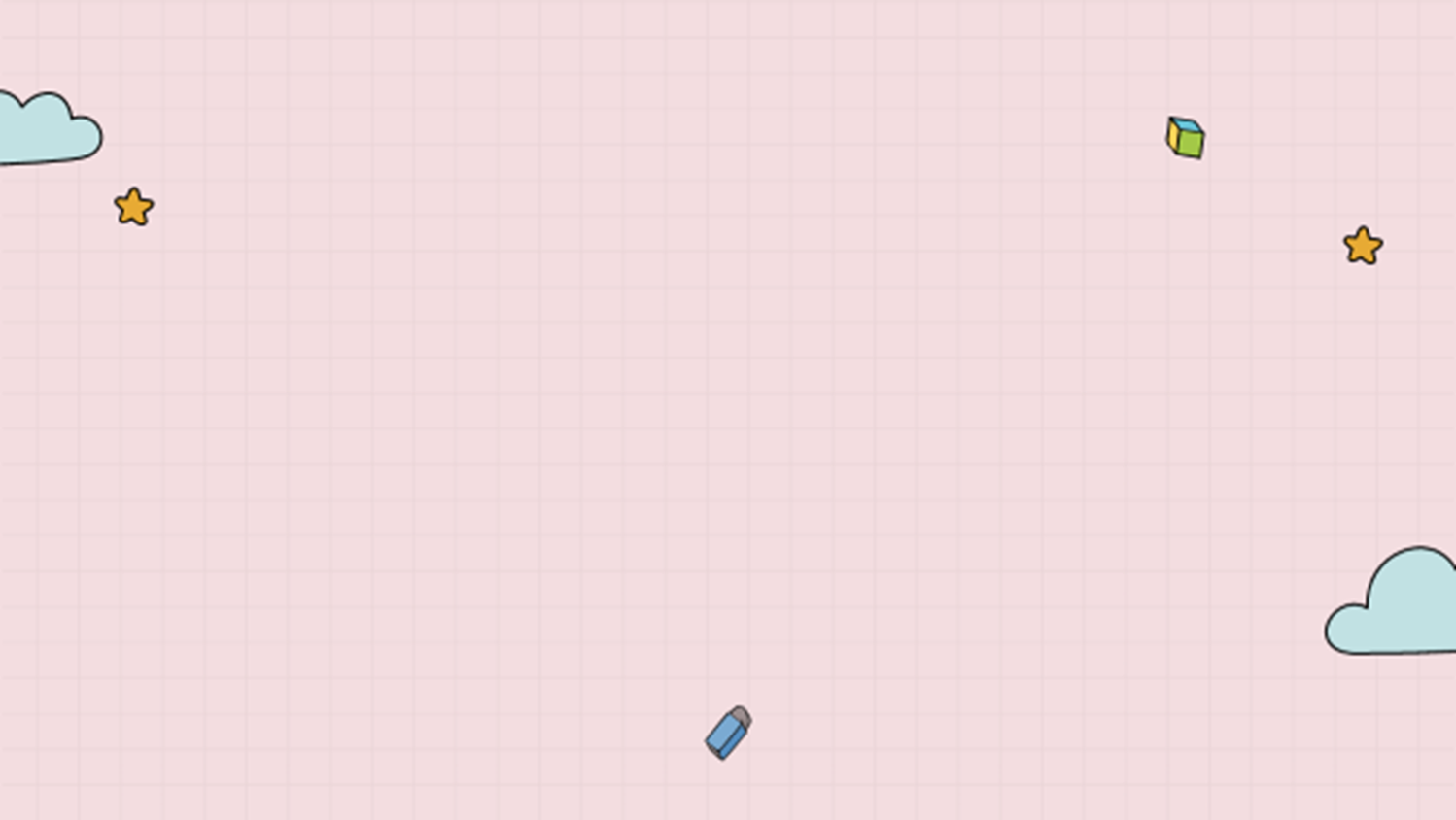 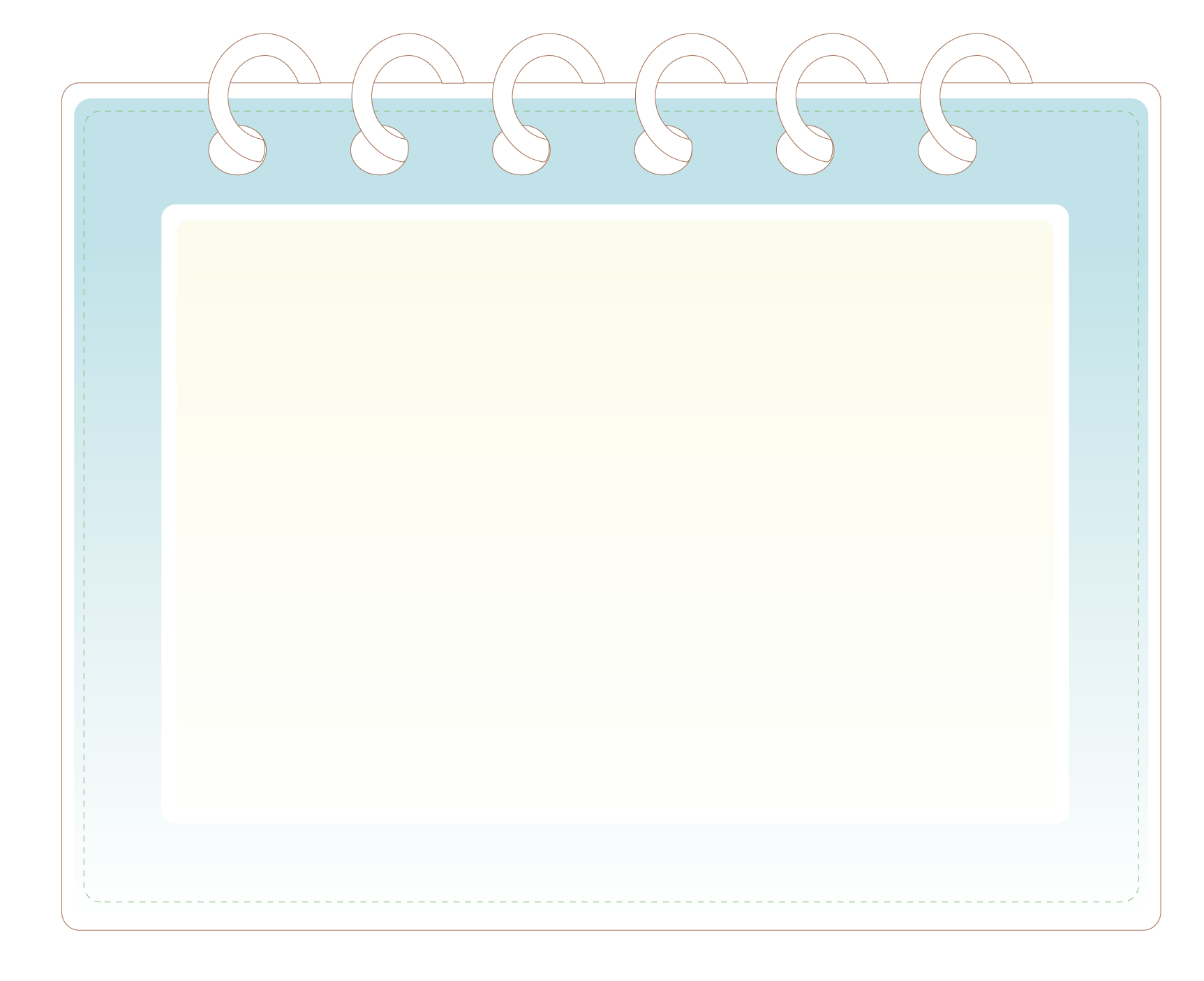 Bài mới: Chuẩn bị cho bài nói và nghe.
-  Hoàn thành bài tập phần luyện tập và vận dụng
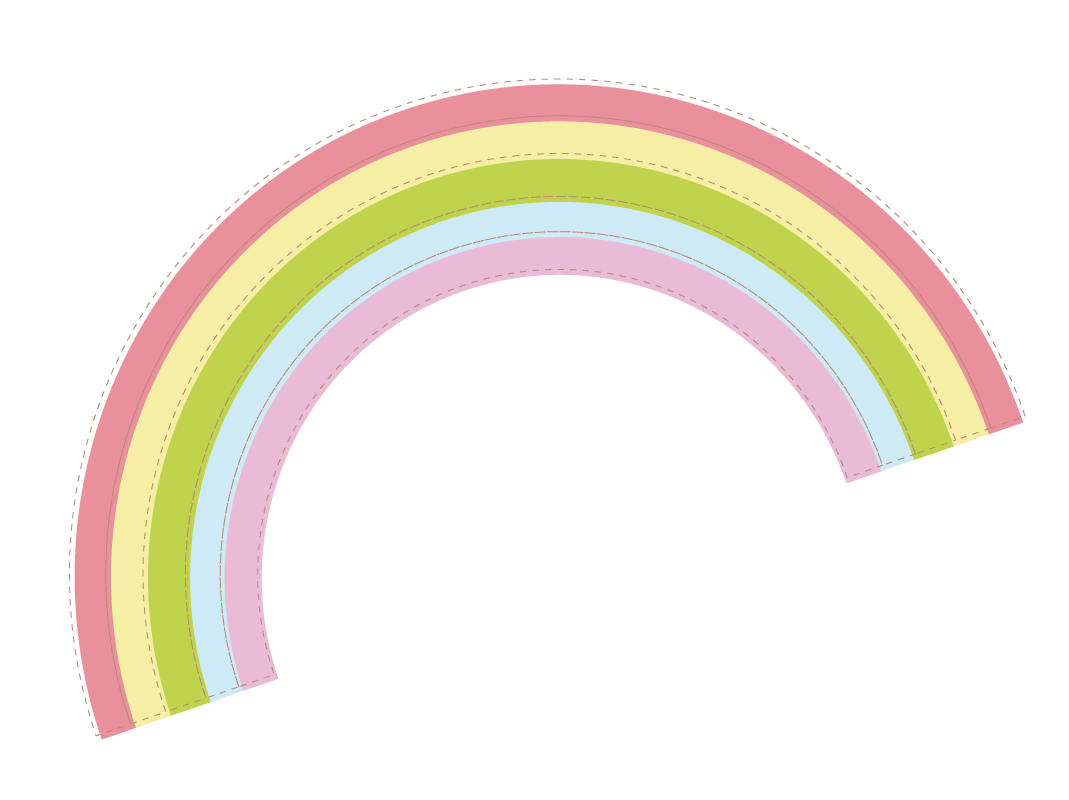 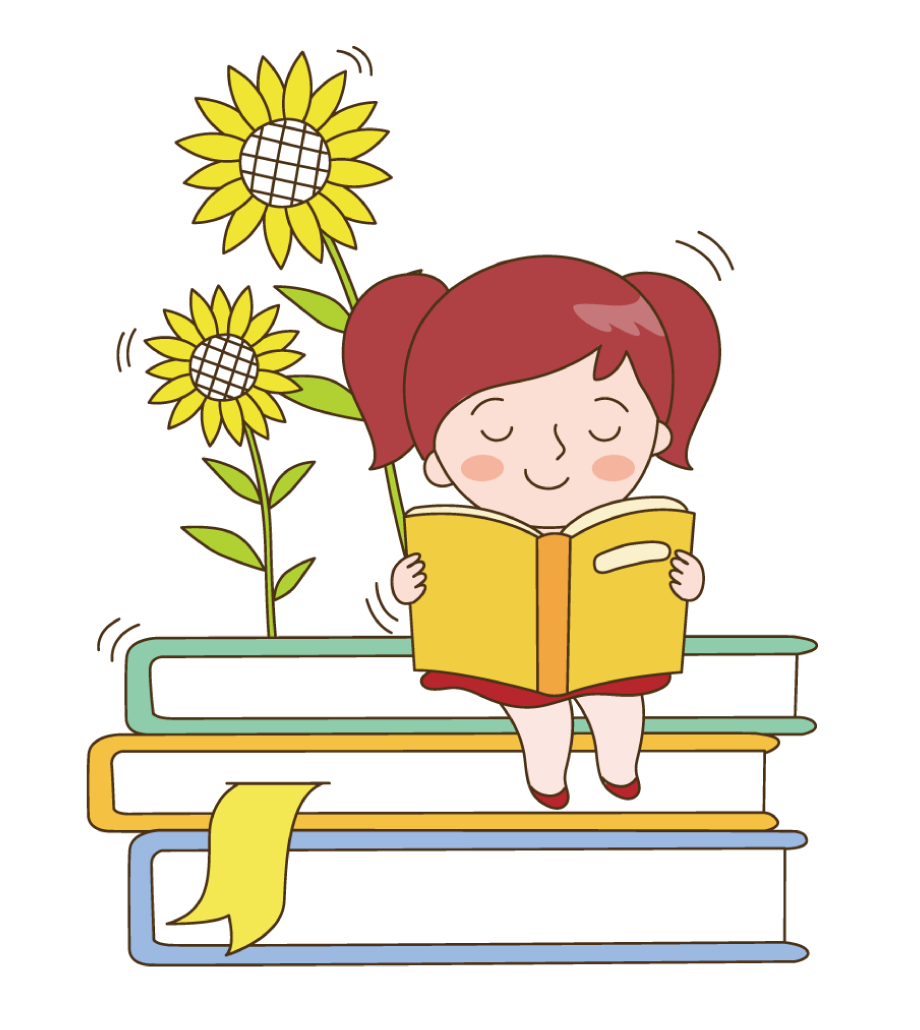 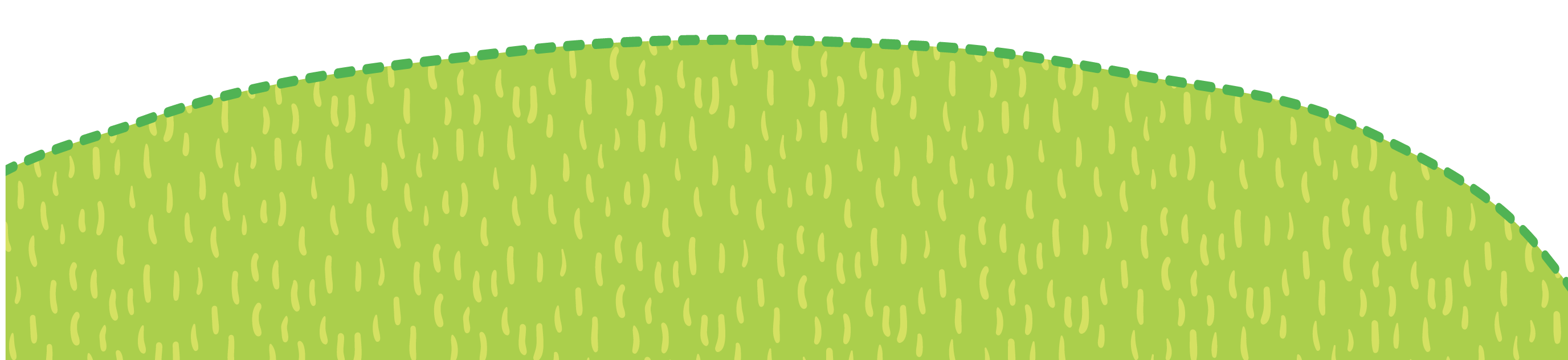 HƯỚNG DẪN VỀ NHÀ